MC 9AI i markedsføring
Oversigt over alle dage (klik for at gå til dagen)
Mandag d. 21.10.24
GENAI
LLM
TEKST
Tirsdag d. 22.10.24
MACHINE LEARNING
Onsdag d. 23.10.24
LOGO
WEBSITE
PERSONA
Torsdag d. 24.10.24
BILLEDER
ANIMATION
Torsdag d. 24.10.24
Opgaver fra i går:

Logo – Eksperimenter - lav det bedste du kan… 

Website – hvad kan man, hvad kan man ikke…

Persona - synthetic testing (artikel og video)
“Vores målgruppe er alle i Horsens”???
Hvordan laver man markedsføring til dem?
Generér nogle forskellige personaer med AI og argumentere for hvorfor Britta skal have flere personaer.
Torsdag d. 24.10.24
Tema
AI billedgenerering
AI animation

Begrænsninger
Flere Google konti = flere ChatGPT profiler
Brug flere chatbots 
Brug Ideogram, Canva, Adobe firefly, Craiyon, Bing (VIA konto)…
Hvis man er 5 i gruppen har man 5xcredits
Opgrader
Torsdag d. 24.10.24
Program
09.10 Fælles opstart
09.20 Øvelser i billedgenerering – Not 
10.00 Deepfakes
10.15 Billeder
11.50 Pause
12.30 Animationer
14.00 Tak for i dag
Torsdag d. 24.10.24
Øvelser billedgenerering 
Benyt fx ChatGPT (Dall-E), Copilot, Midjourney…

1. Lav et billede uden noget på

2. Lav et billede hvor det skæve tårn i Pisa ligger helt ned.

3. Lav en plakat med citater - "Be the change you wish to see in the world”, Mahatma Gandhi eller "You miss 100% of the shots you don't take”, Wayne Gretzky

Dall-E Prompt like a pro:
https://youtu.be/Hur02hDCFdY?si=9ottBg9dk1giAkVF
Aflyst !
Torsdag d. 24.10.24
Deepfakes

Prøv misgif.app 

Andre deepfake: Akool, Faceswapper, Remaker, Facetool, Facefusion, Swapface… https://youtu.be/uhCZnOB7Flc?si=zpYH6bATpTrmYIvR 

Hvordan kan deepfakes bruges for Britta’s? (lovgivning, etik?)
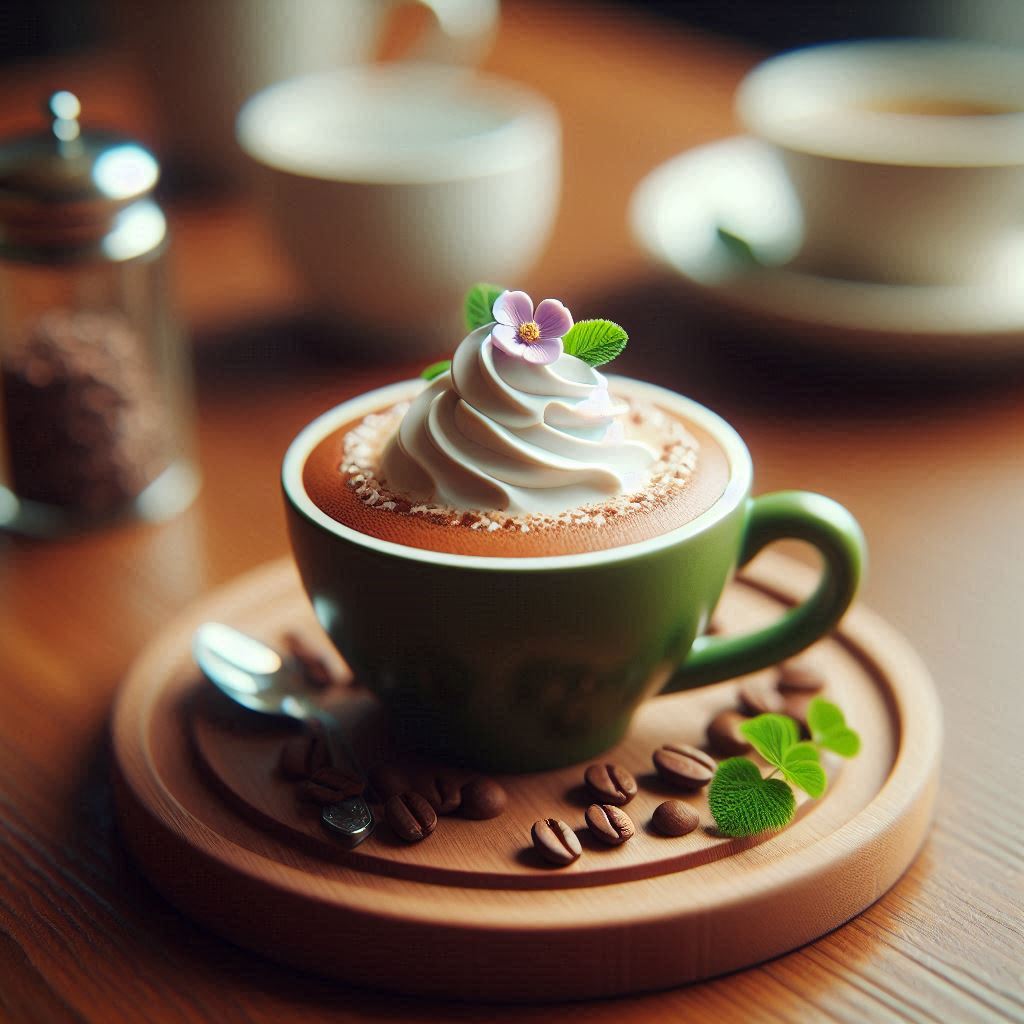 Torsdag d. 24.10.24
Værktøjer
Billedgenerering:
Dall-E – ChatGPT, Canva,
Ideogram, playground… 
Midjourney (Web eller Discord) – ikke gratis mere
Fooocus.one
Stable diffusion XL (+ evt. ComfyUI) 
Dzine.ai (tidl. Stylar.ai)
Leonardo.ai

Animation:
Genmo.ai 
Tooncrafter
Videoexpress.ai (betalt)

Deepfake:
Akool, Faceswapper, Remaker, Facetool, Facefusion, Swapface…
Misgif.app
Clipdrop.ai
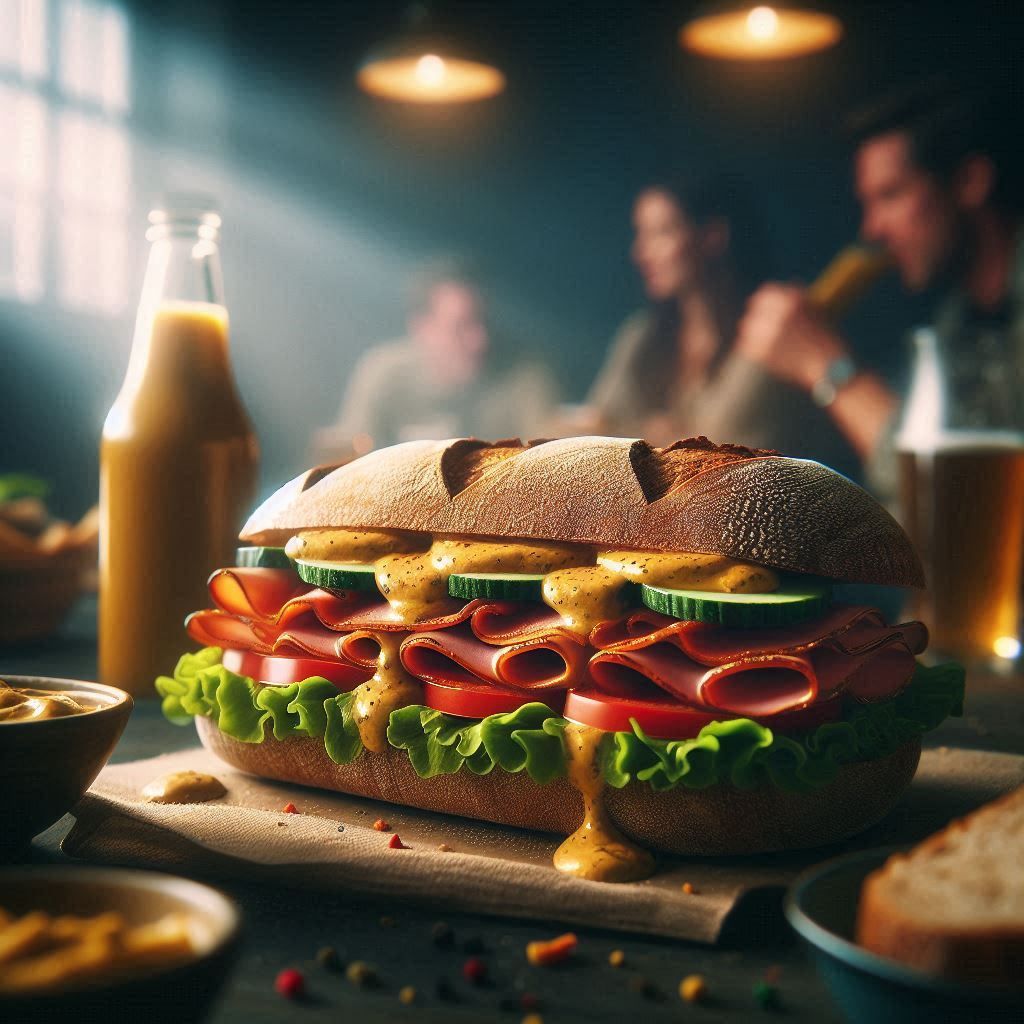 [Speaker Notes: Prompt sandwich: Award winning photograhy. photorealistic 4k image of a BLT sandwich with curry dressing in a whole grain baguette. Dim lighting. Blurred background with other people dining.]
Torsdag d. 24.10.24
Opgaver

Video (Midjouney, Grok 2, Fooocus, Dall-E 3, Stable Diffusion XL): 5 BEST Text-to-Image generators (no limitations)

ChatGPT tutorials til at lave bedre billeder: 
Anders Jensen: How to Create Photorealistic images in ChatGPT 
Seed number: How to Use ChatGPT to Create Images Efficiently
Gen_ids: Use this TIP to create consistent images in ChatGPT, DALLE
Fredag d. 25.10.24
VIDEO
Mandag d. 28.10.24
AVATAR/ STEMMEKLON/CHATBOT
Tirsdag d. 29.10.24
LYD/PODCAST/ANNONCE/ 
E-BOOK
Onsdag d. 30.10.24
SEO
Torsdag d. 31.10.24
PRÆSENTA-TION
Fredag d. 01.11.24
PORTFOLIO